Open Access v slovenskom prostredí
Eva Zámečníková
Open Science
Open Source + Open Data + Open Access (OA) =

Open Science
Open Access v praxi
Open Access v praxi
Open Access v praxi
Open Access v praxi
Prečo CVTI SR?
národný referenčný bod pre oblasť politiky prístupu k vedeckým informáciám a ich uchovávania

kľúčová organizácia (=Key Node) v projekte PASTEUR4OA

NOAD (= National Open Access Desk) v projekte OpenAIRE2020

výkonný zástupca v projekte SCOAP3
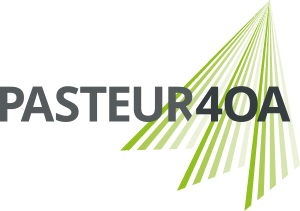 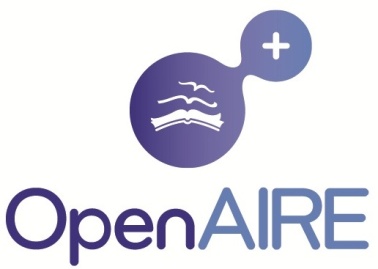 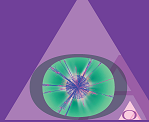 Kontaktná kancelária pre OA
miesto prvého kontaktu 

metodické a poradenské centrum

sprostredkovateľ aktuálnych informácií 

hlavný sprostredkovateľ komunikácie medzi univerzitami, výskumnými inštitúciami a Európskou komisiou
Kontaktná kancelária pre OA
1. krok – vytvorenie siete kontaktov
Kontaktná kancelária pre Open Access
Hlavné aktivity:

rozširovanie povedomia o problematike Open Access medzi vedecko-výskumnými pracovníkmi na univerzitách

zabezpečenie aktívnej participácie v rámci Akčného plánu Iniciatívy pre otvorené vládnutie v Slovenskej republike

zabezpečenie systematického plnenia úloh vyplývajúcich z medzinárodných projektov
Kontaktná kancelária pre OA
publikačná, propagačná a osvetová činnosť

realizácia relevantných vzdelávacích aktivít – semináre, workshopy, školenia

priama finančná podpora otvoreného publikovania výsledkov vedecko-výskumnej činnosti – nastavenie finančného modelu a realizácia

zriadenie a aktualizácia vlastnej webovej stránky

zriadenie a prevádzka otvoreného repozitára
Aký je náš cieľ?
Eva Zámečníková
eva.zamecnikova@cvtisr.sk
Podporujeme výskumné aktivity na Slovensku/Projekt je spolufinancovaný zo zdrojov EÚ